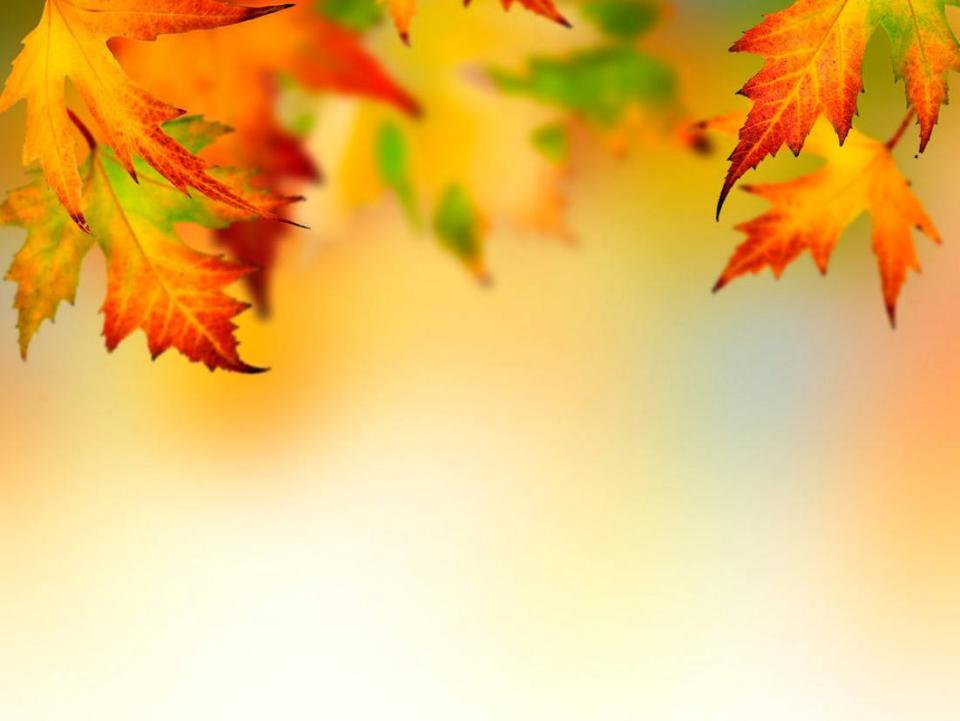 «Муниципальное бюджетное дошкольное образовательное учреждение  центр развития ребёнка №28 «Огонёк»»
Группа № 10 «Колокольчики»
«Осень золотая в гости к нам пришла!»
Воспитатели: Бронникова А. М.
                           Гольке Г. В.
Бердск 2021
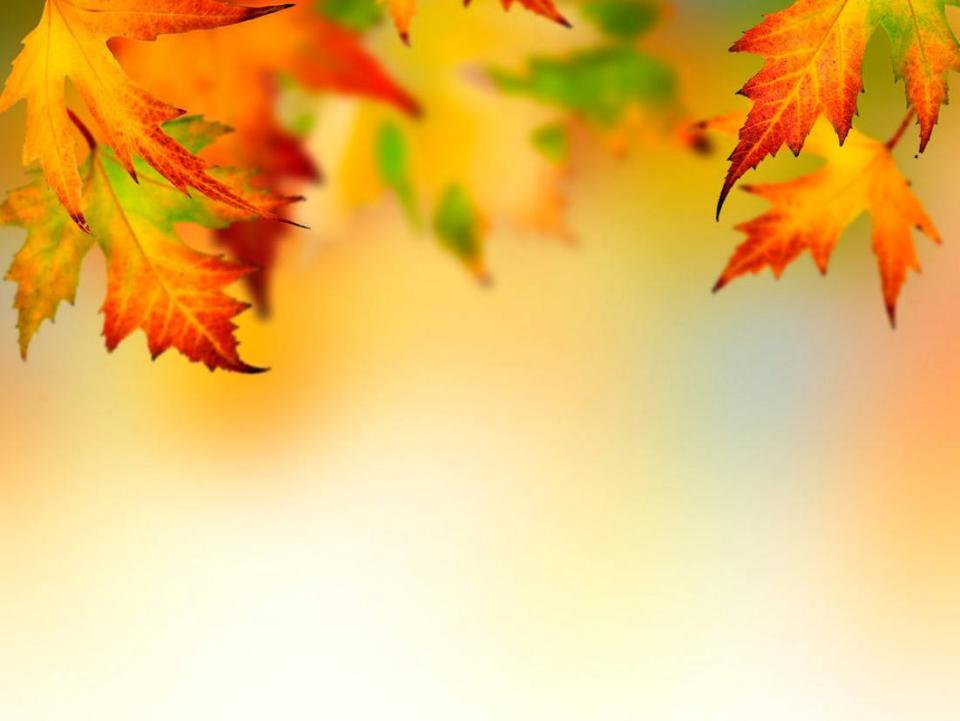 .
Тип проекта: краткосрочный (срок реализации: 2 недели с 4.10.2021-15.10.2021)
Участники проекта: воспитатели, дети 1 младшей группы, родители
Цель проекта: создание необходимых условий для знакомства детей с характерными признаками осени, развивать познавательную активность детей через совместную игровую деятельность экологического содержания. 

Задачи проекта: 
1. Дать воспитанникам элементарные представления об осени (сезонные изменения в природе, одежде людей, на участке детского сада).
2. Продолжать расширять представления воспитанников о сборе урожая, о некоторых овощах, фруктах, ягодах, грибах.
3. Знакомить с особенностями поведения лесных зверей и птиц осенью.
4. Развивать эмоционально – ценностное отношение к окружающему миру.
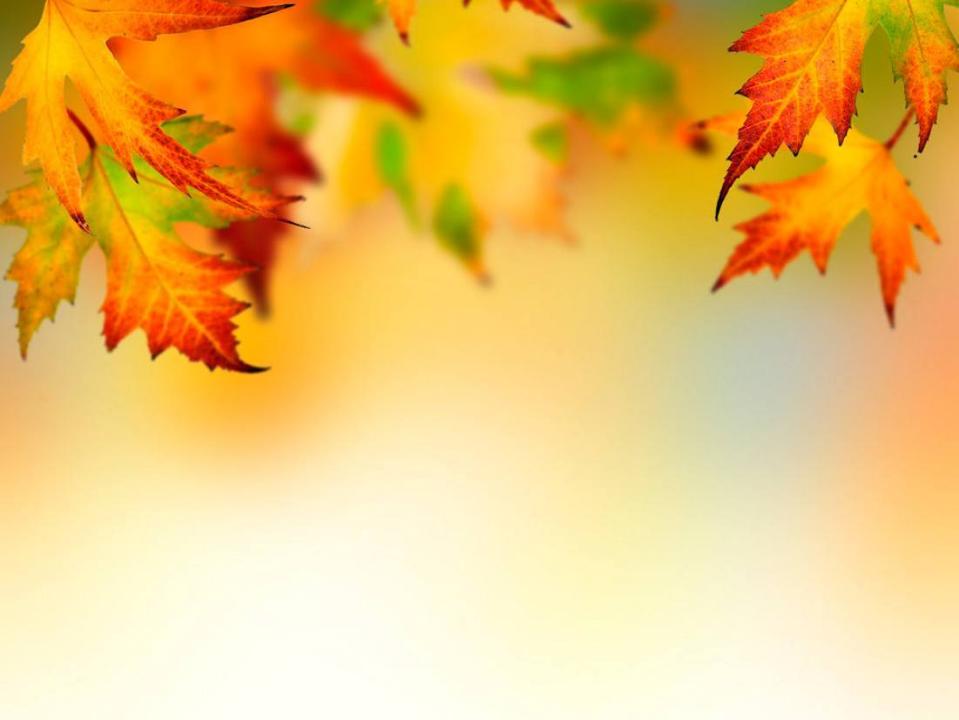 Педагогическая актуальность:  какое замечательное и красивое время года - осень. Какие яркие краски дарит нам эта чудесная пора! Часто взрослые забывают понаблюдать с ребенком, полюбоваться красотой мира природы, не поддерживают детскую любознательность. Именно ранний возраст – это самое благоприятное время для накопления представлений об окружающем мире. Необходимо не только показать детям, какой прекрасный мир их окружает, но и объяснить, почему нужно любить и беречь природу.
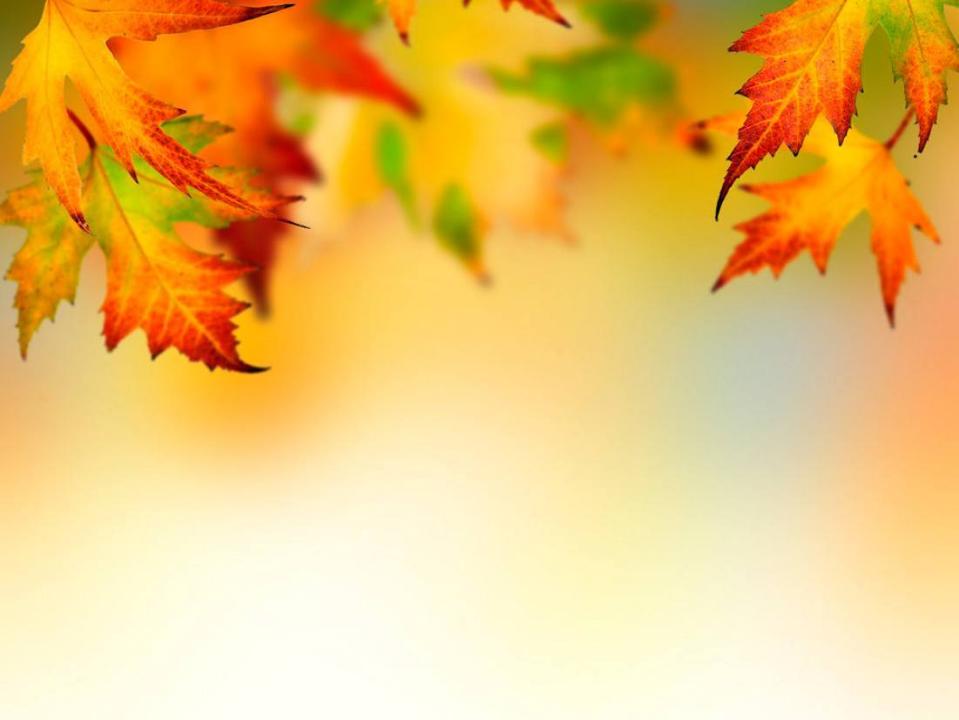 Предполагаемый результат:
1. Получают элементарные знания об осени, осенних явлениях.
2. Развивается интерес к наблюдениям в природе. 
3. Развитие  направлений взаимодействия педагогов с детьми и их родителями.
  

Работа с родителями:
1. Вовлечь родителей в педагогический процесс, укрепить заинтересованность в сотрудничестве с детским садом.
2. Изготовление поделок из природного материала.
3. Оформление уголка природы.
4. Консультация «Профилактика ОРВИ и гриппа в осенний период»
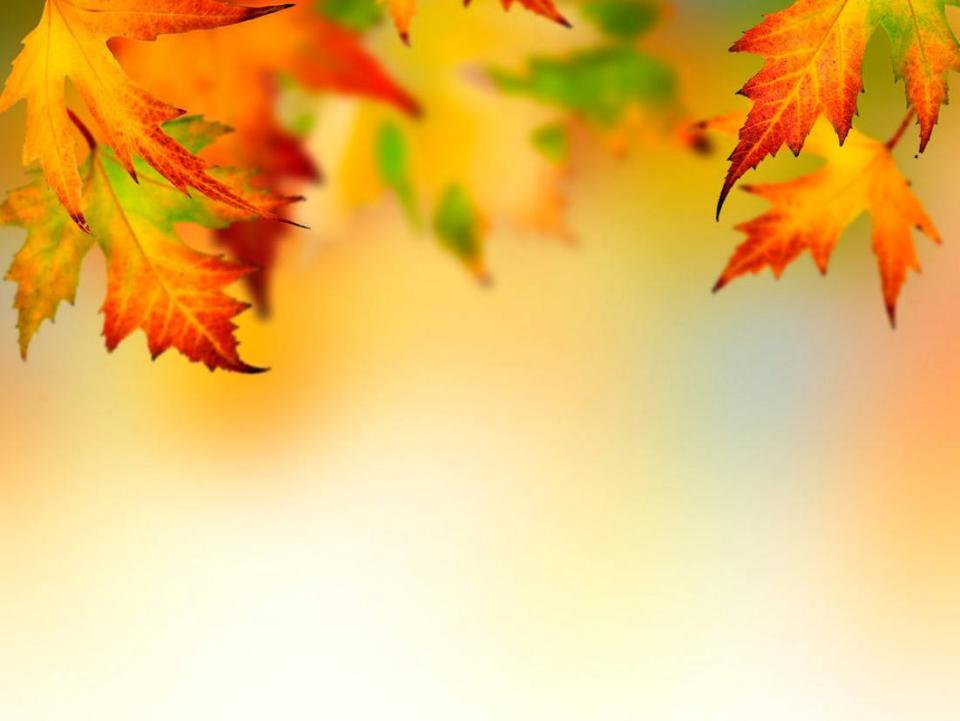 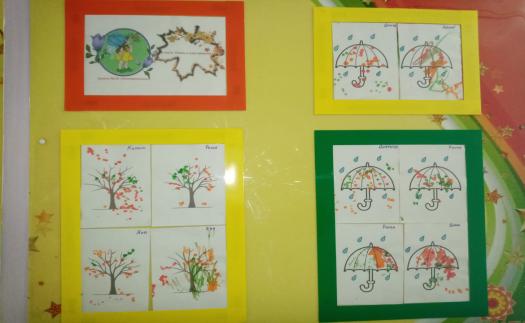 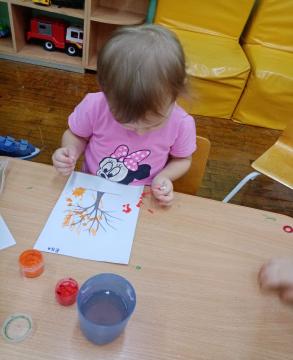 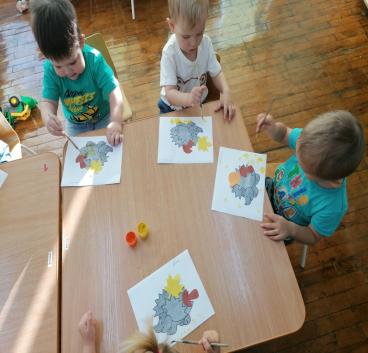 Юные художники!
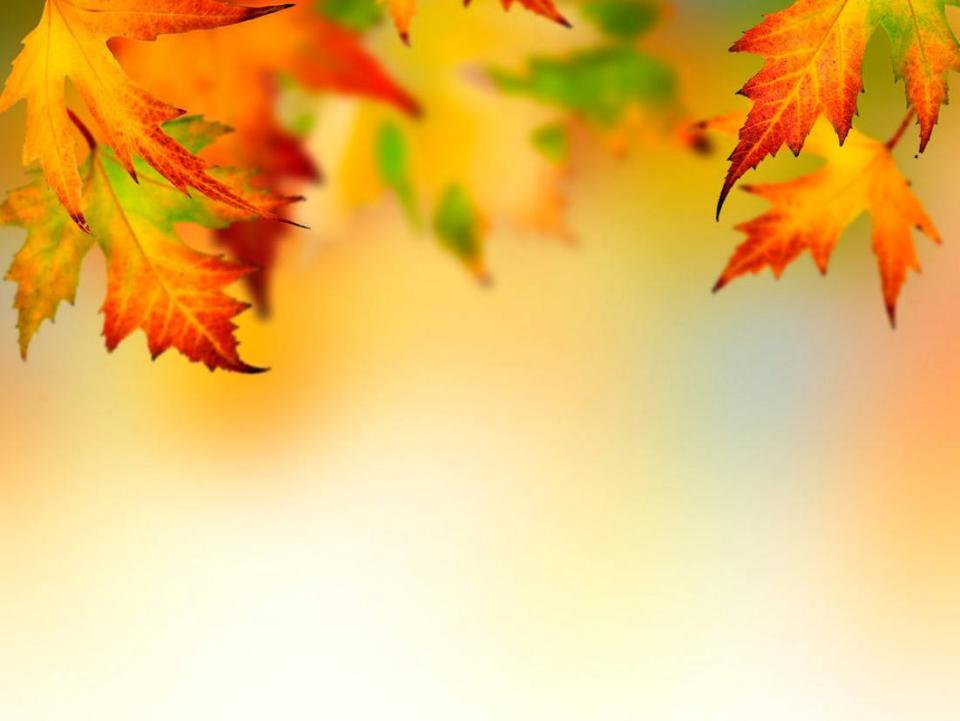 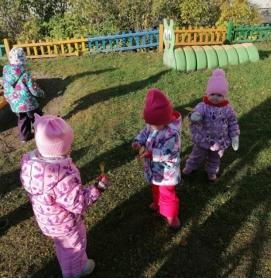 Листья падают, кружатся!
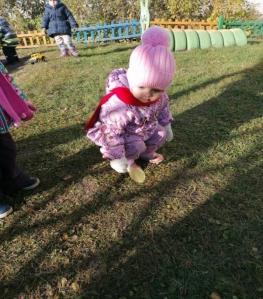 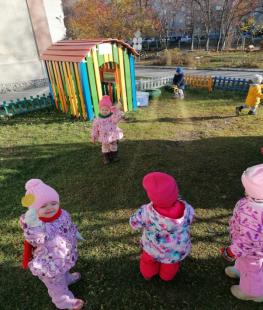 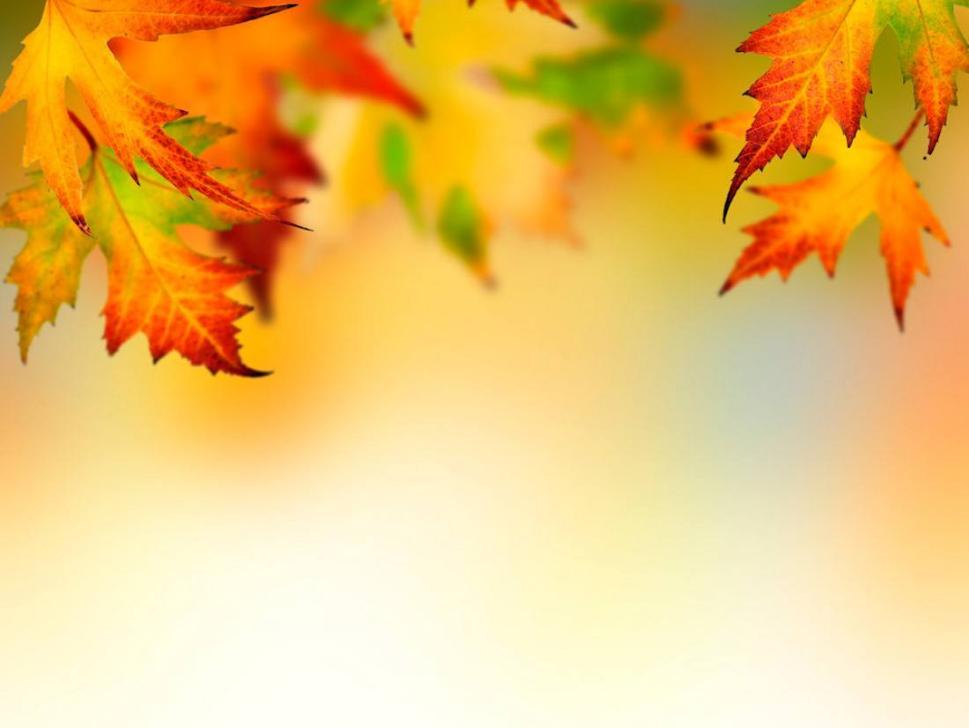 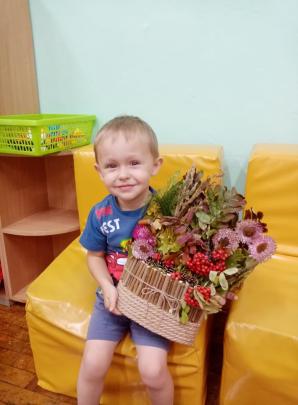 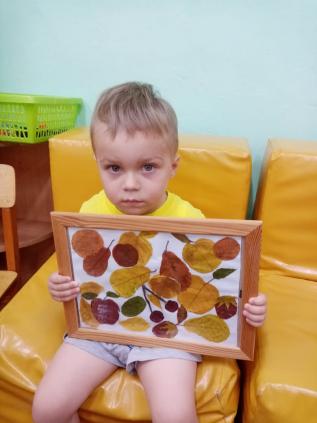 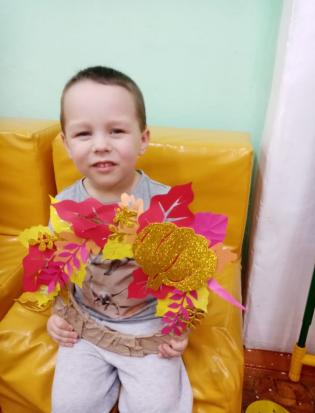 Волшебная  осень!
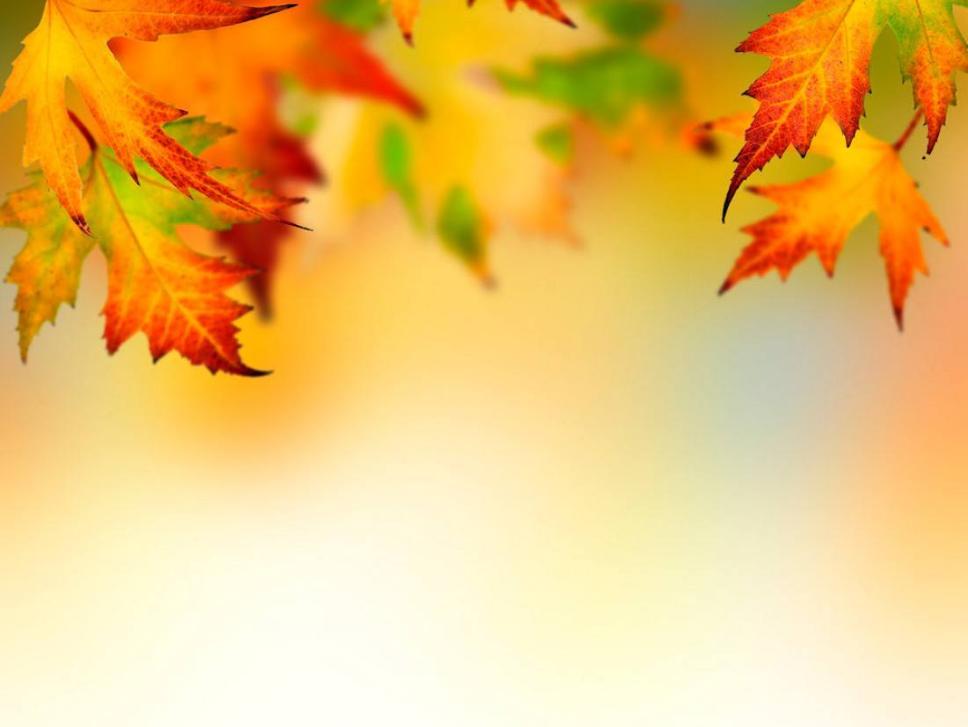 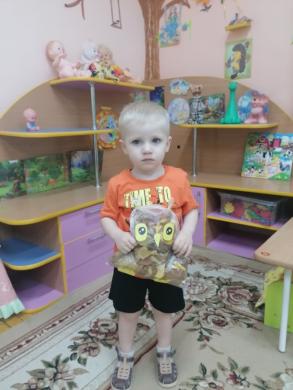 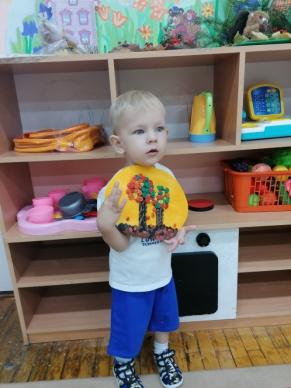 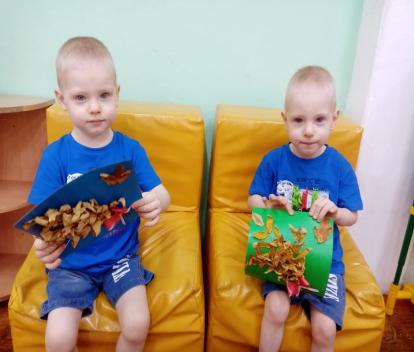 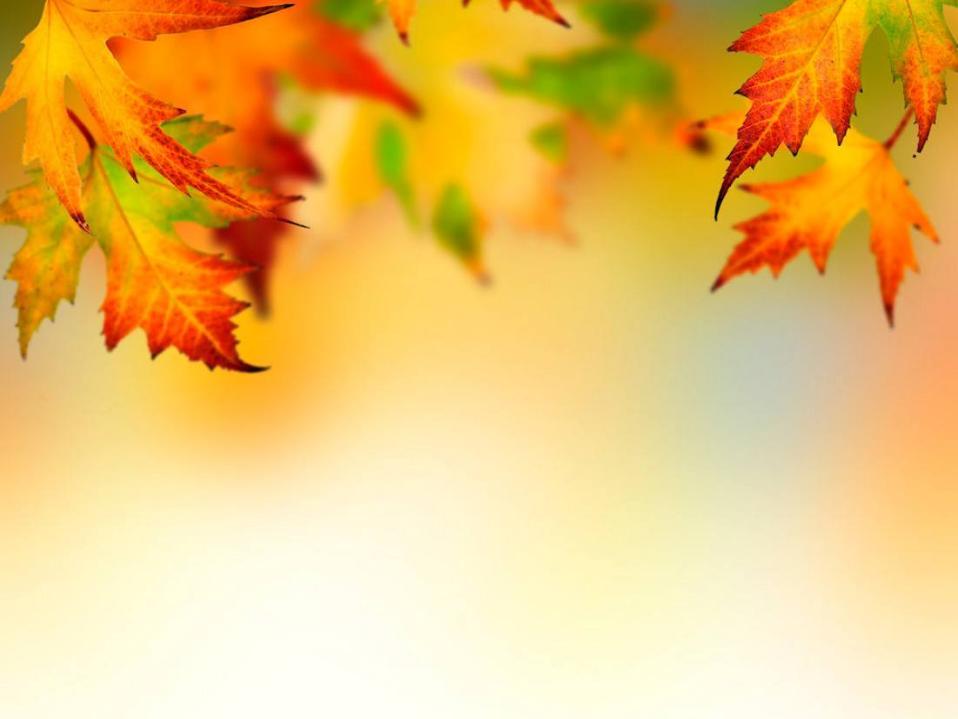 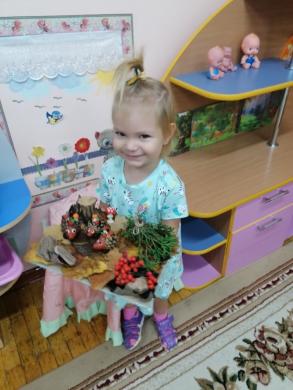 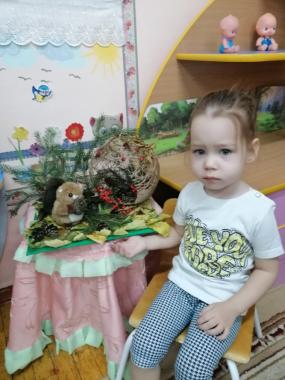 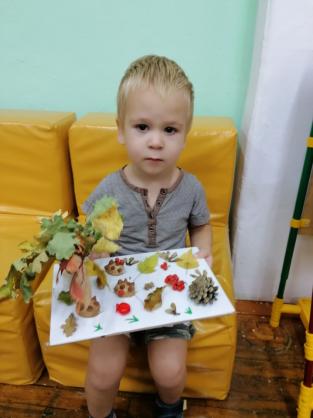 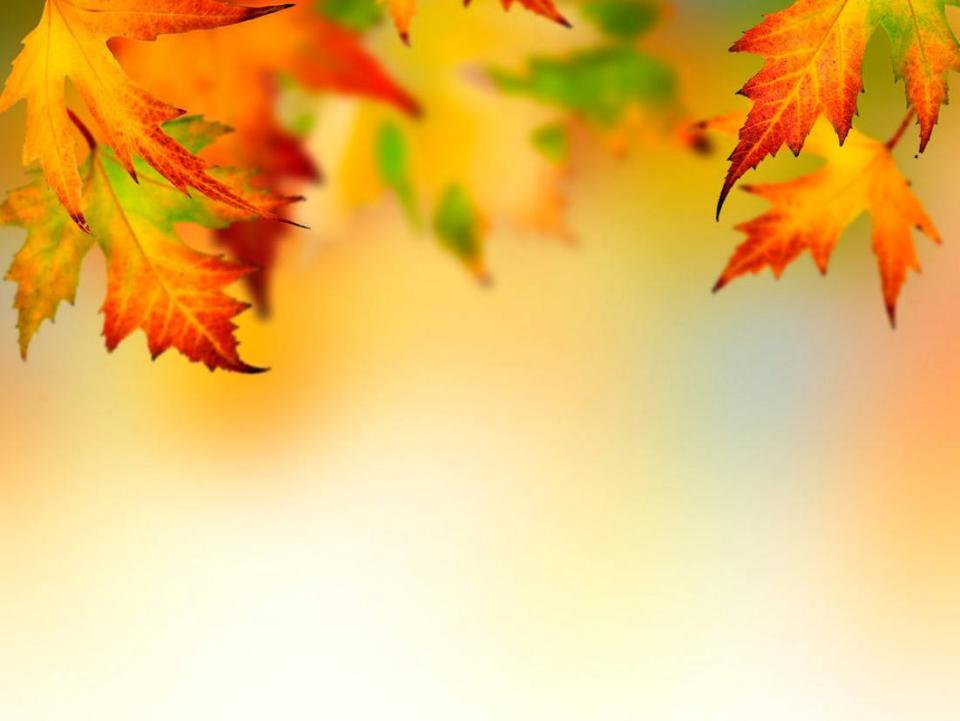 Выставка поделок
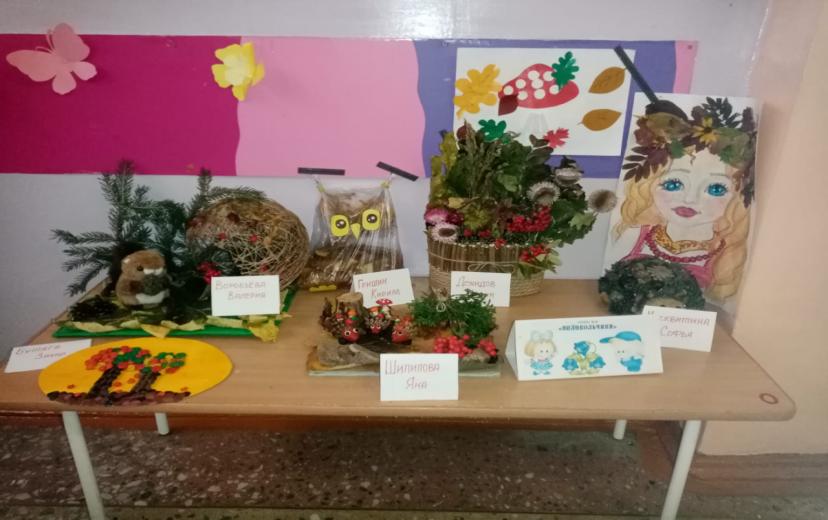 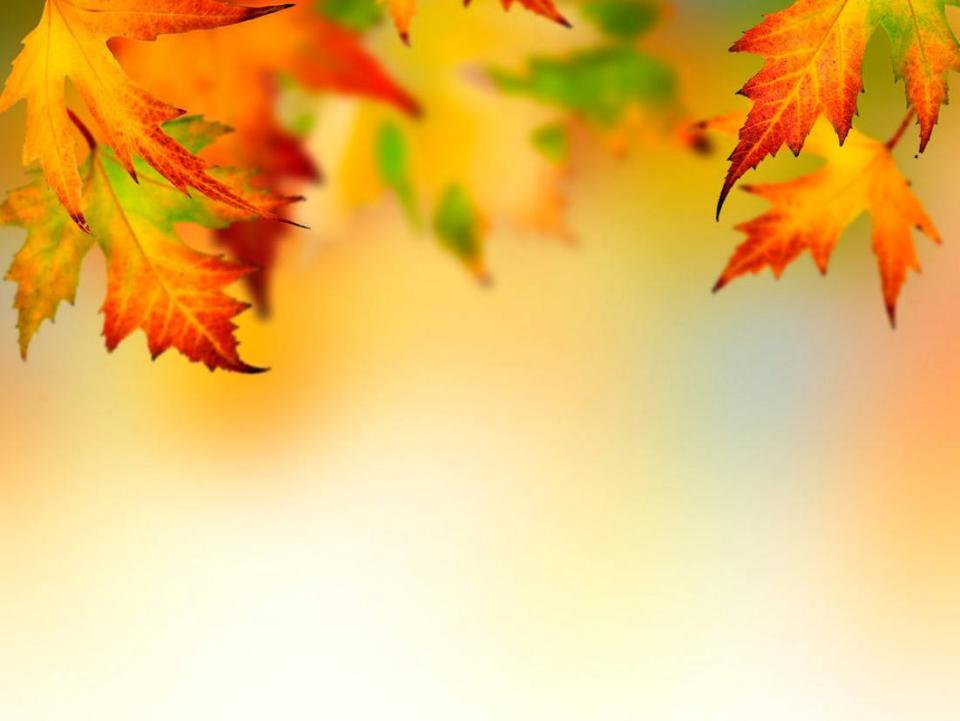 Оформление уголка природы и группы
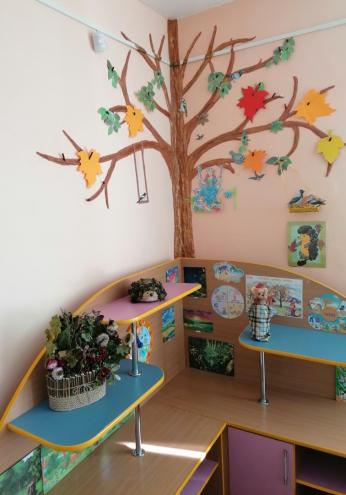 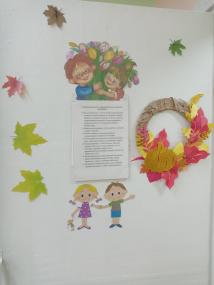 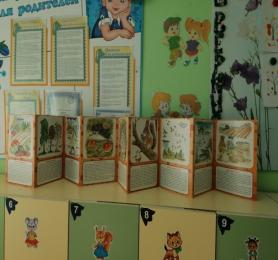 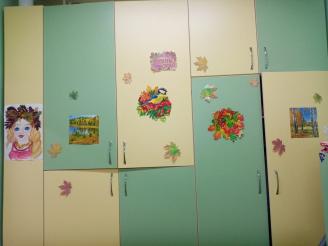 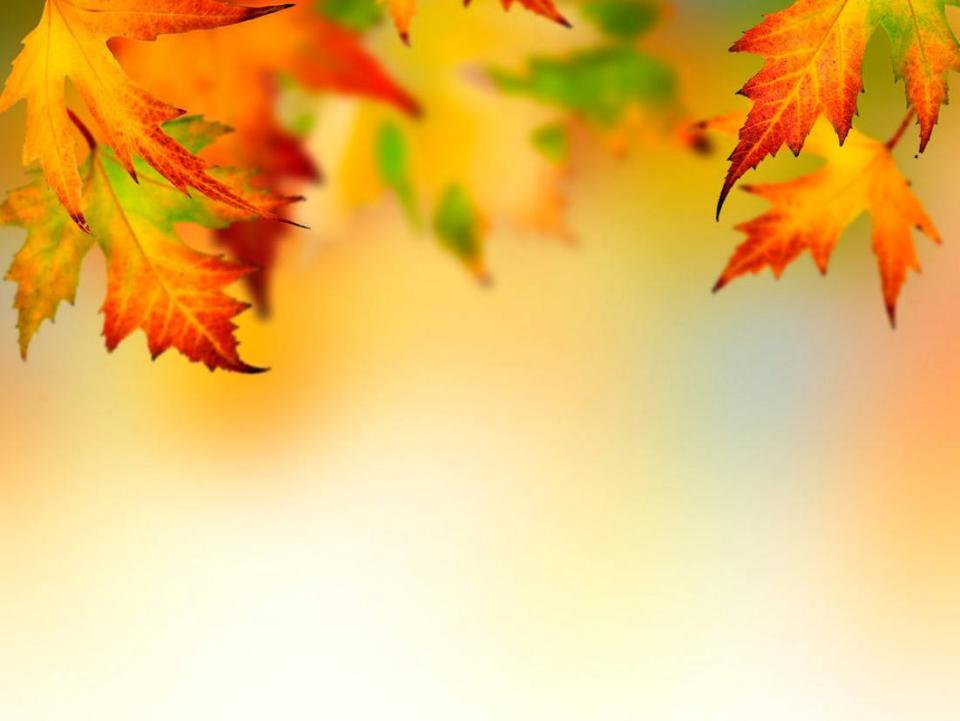 Спасибо за внимание!